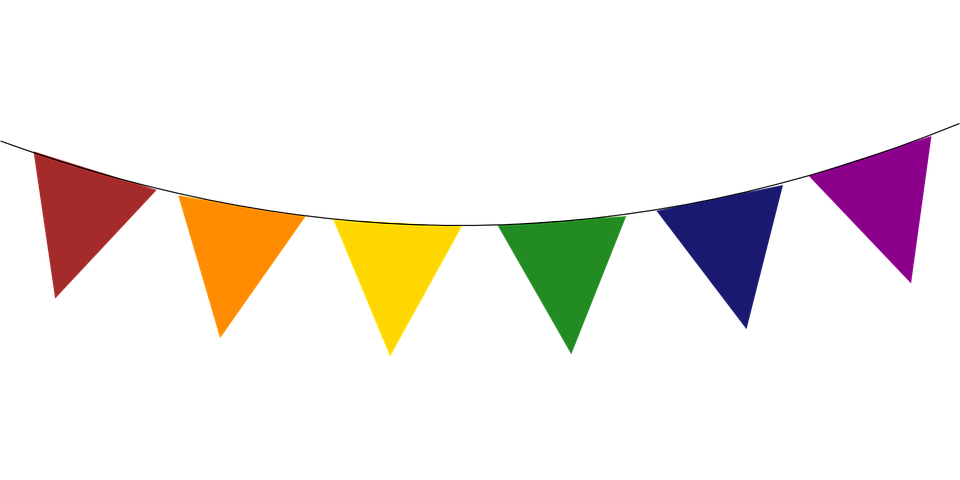 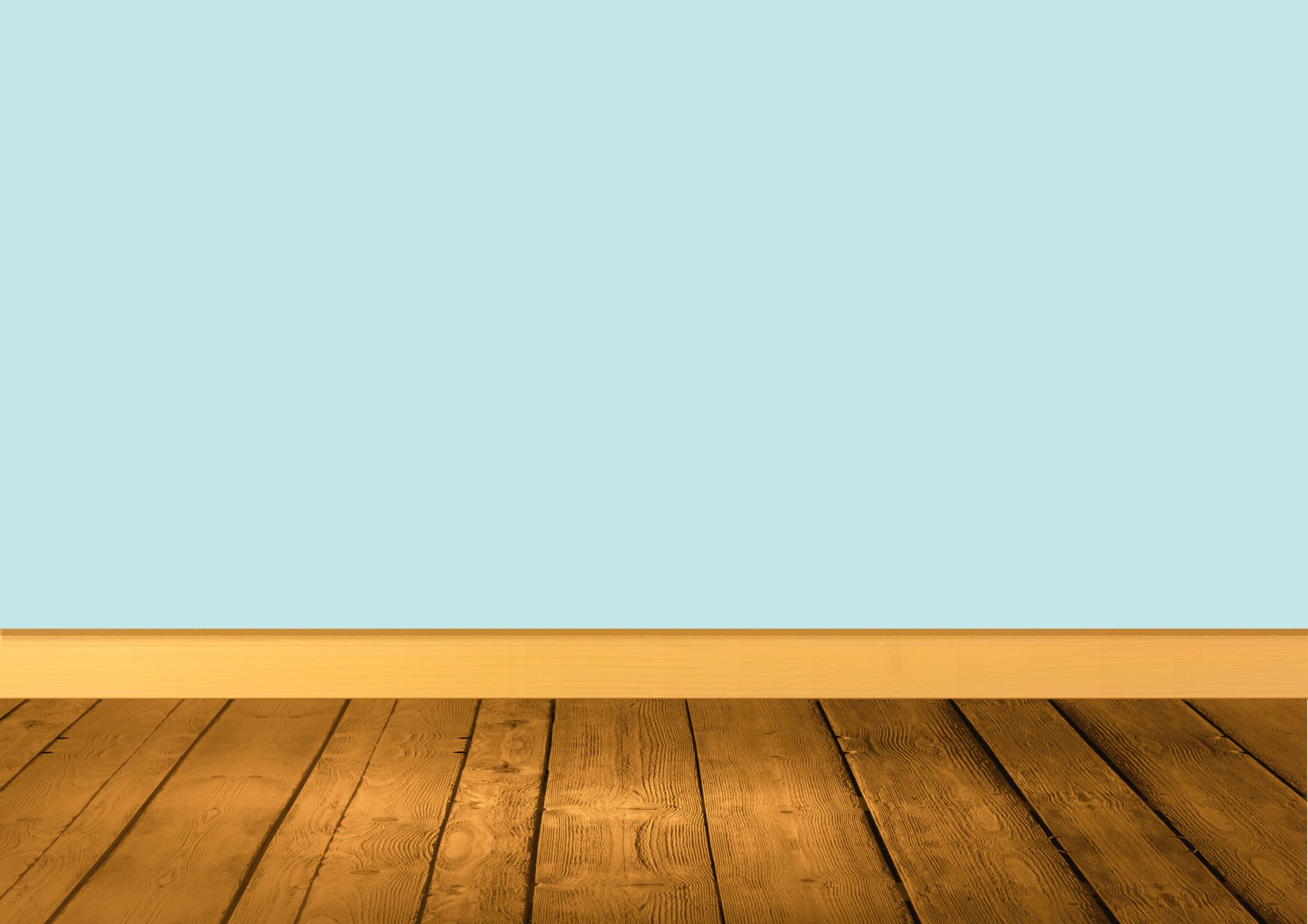 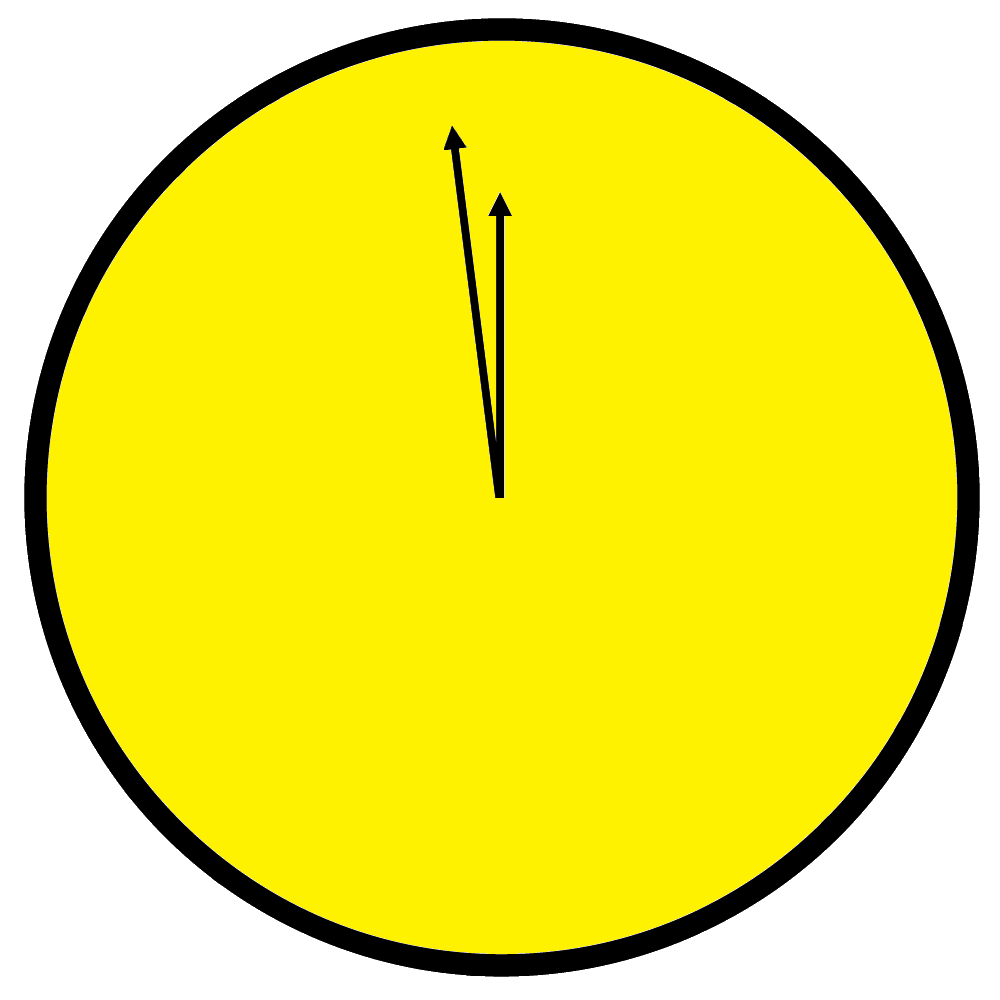 قوانين الصف
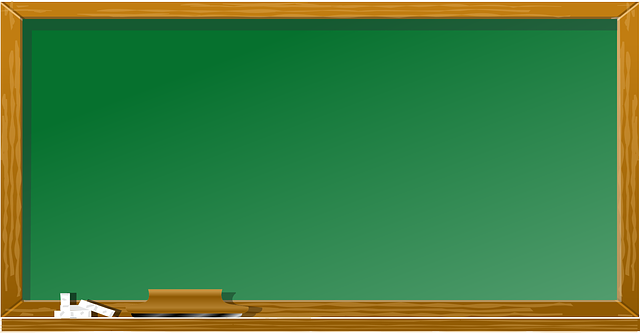 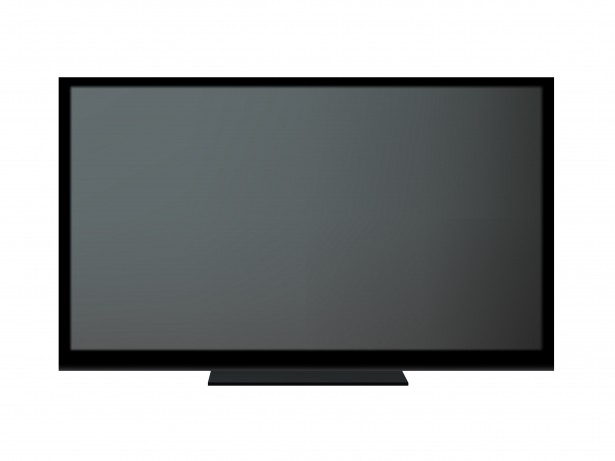 درس اليوم: تمثيل الكسور العشرية
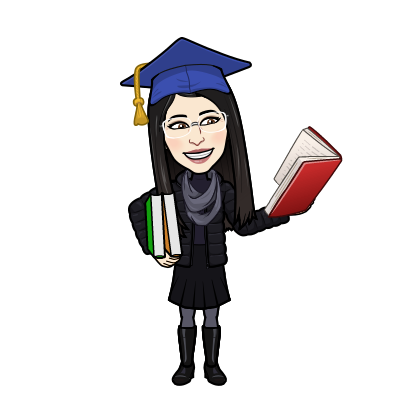 مراجعة الواجب
فيديو تعليمي
تدريبات
نشاط افتتاحي
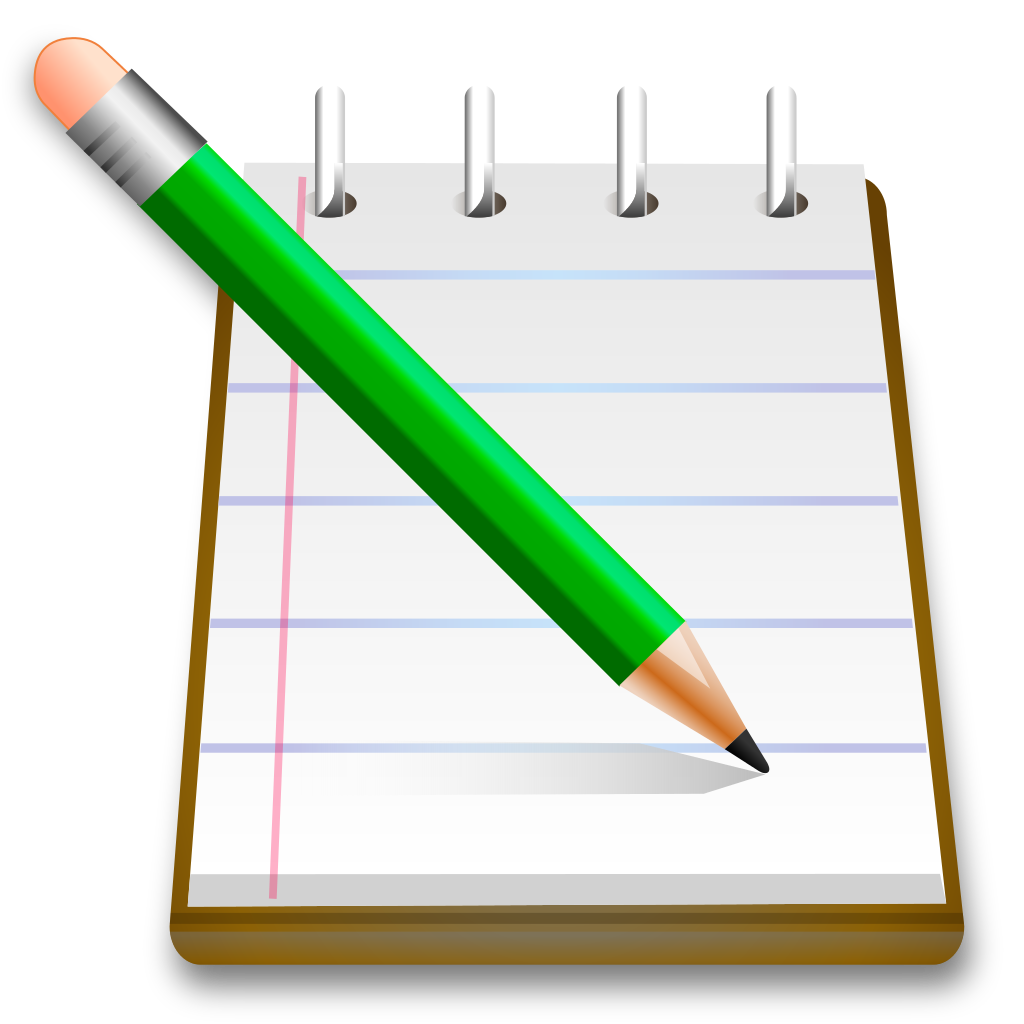 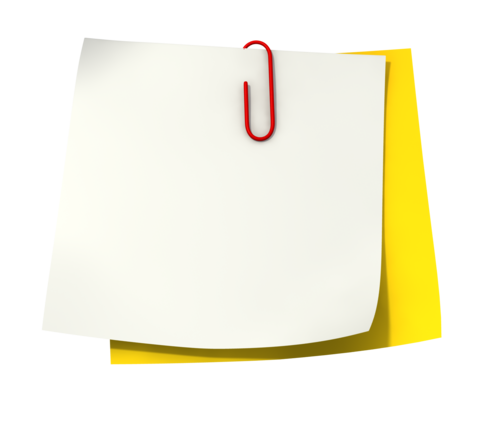 نجمة
 اليوم
قائمة الحضور
شكر وتقدير
احرص على التعاون مع الجماعة 
يد الله مع الجماعة
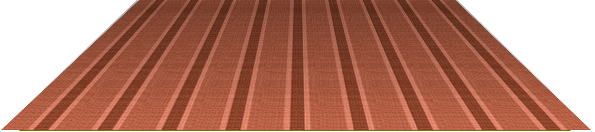 القوانين الصفية
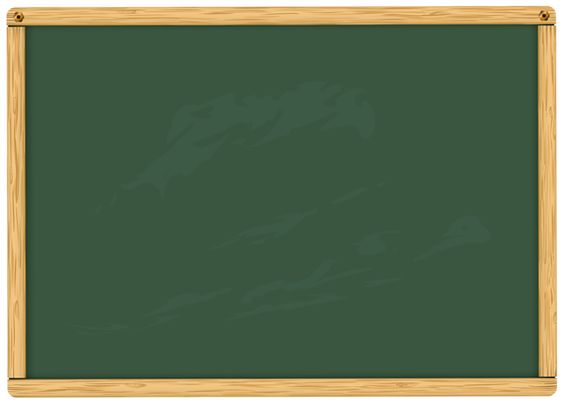 عدم مقاطعة المعلمة عندما تتحدث
عدم فتح المايك
 بدون إذن
احترام المعلمة والزميلات
احترام موعد الحصص
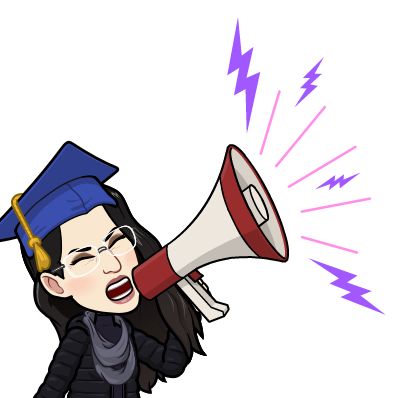 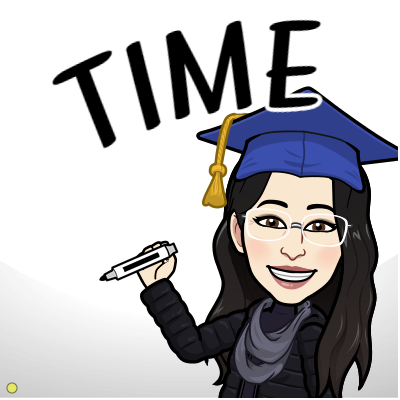 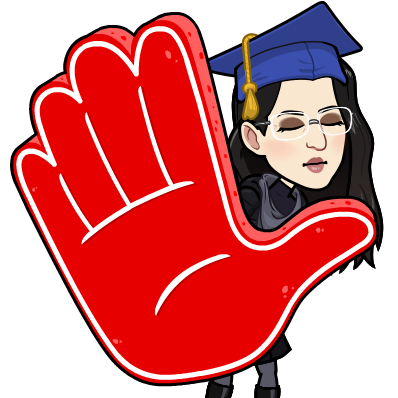 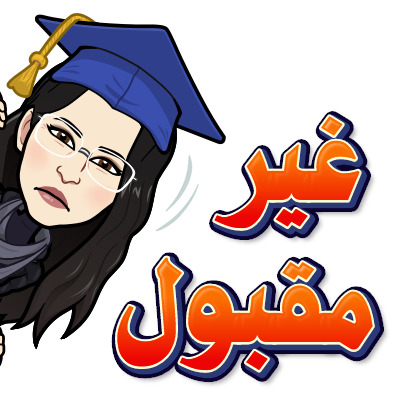 إحضار الكتاب والقلم 
استعدادا للحصة
التركيز مع الشرح
الاهتمام بالواجبات
الأمانة وعدم الغش
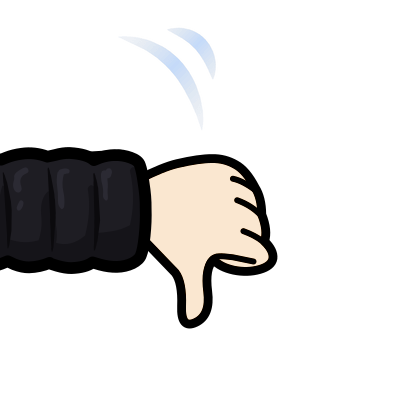 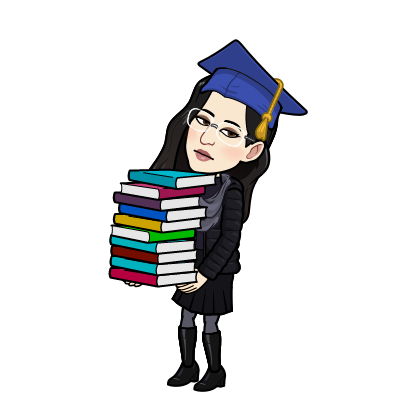 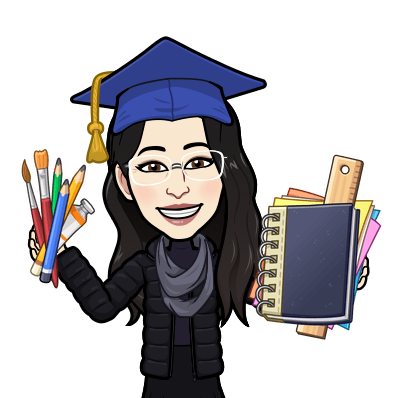 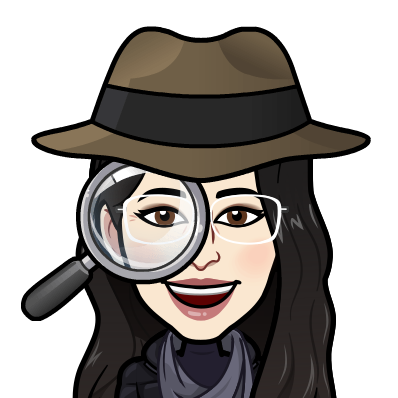 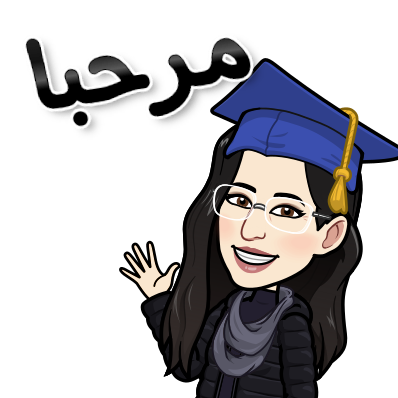 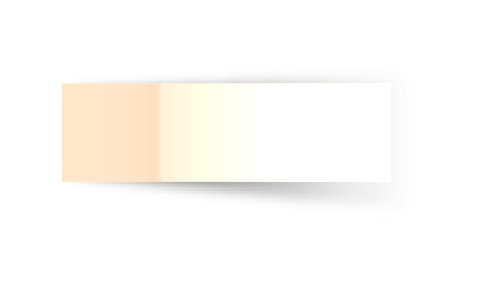 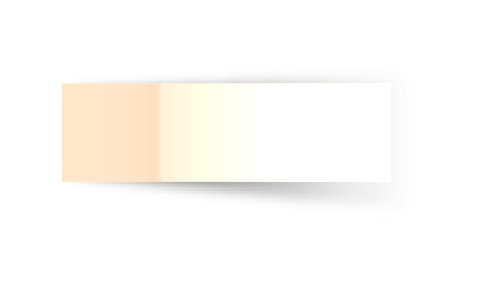 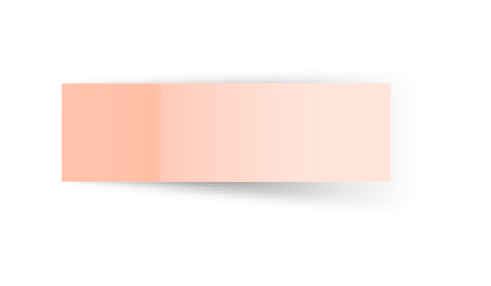 الفكرة العامة
المفردات
أمثلة
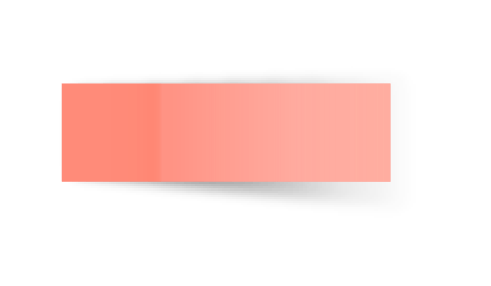 تــــدريبات الكتاب
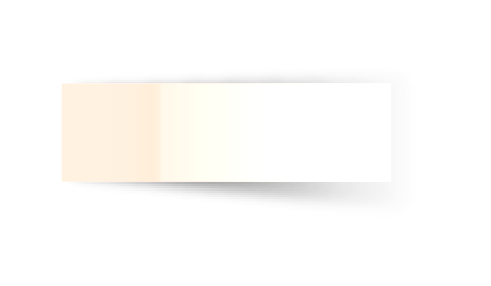 أنشطة  تفاعلية
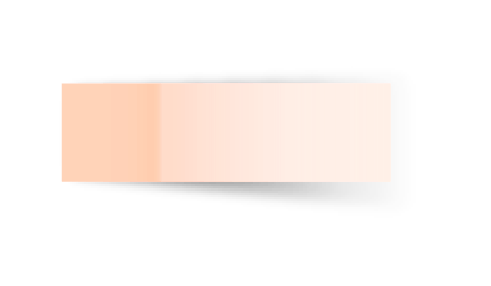 محتويات 
درس اليوم
استعد
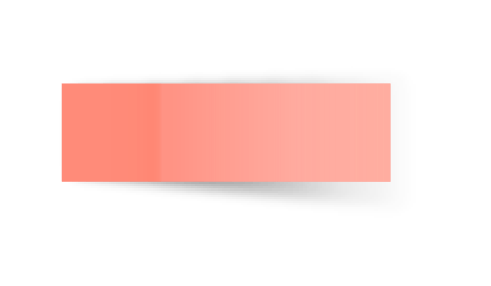 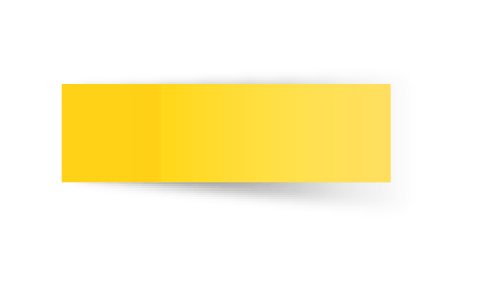 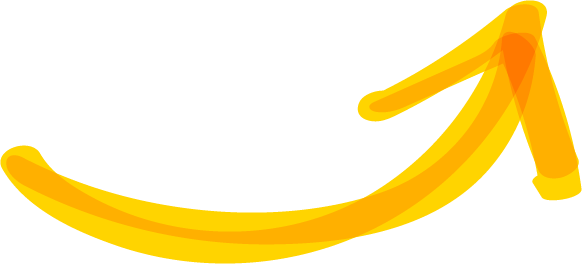 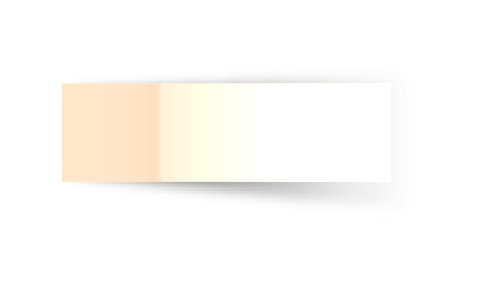 فكرة الدرس
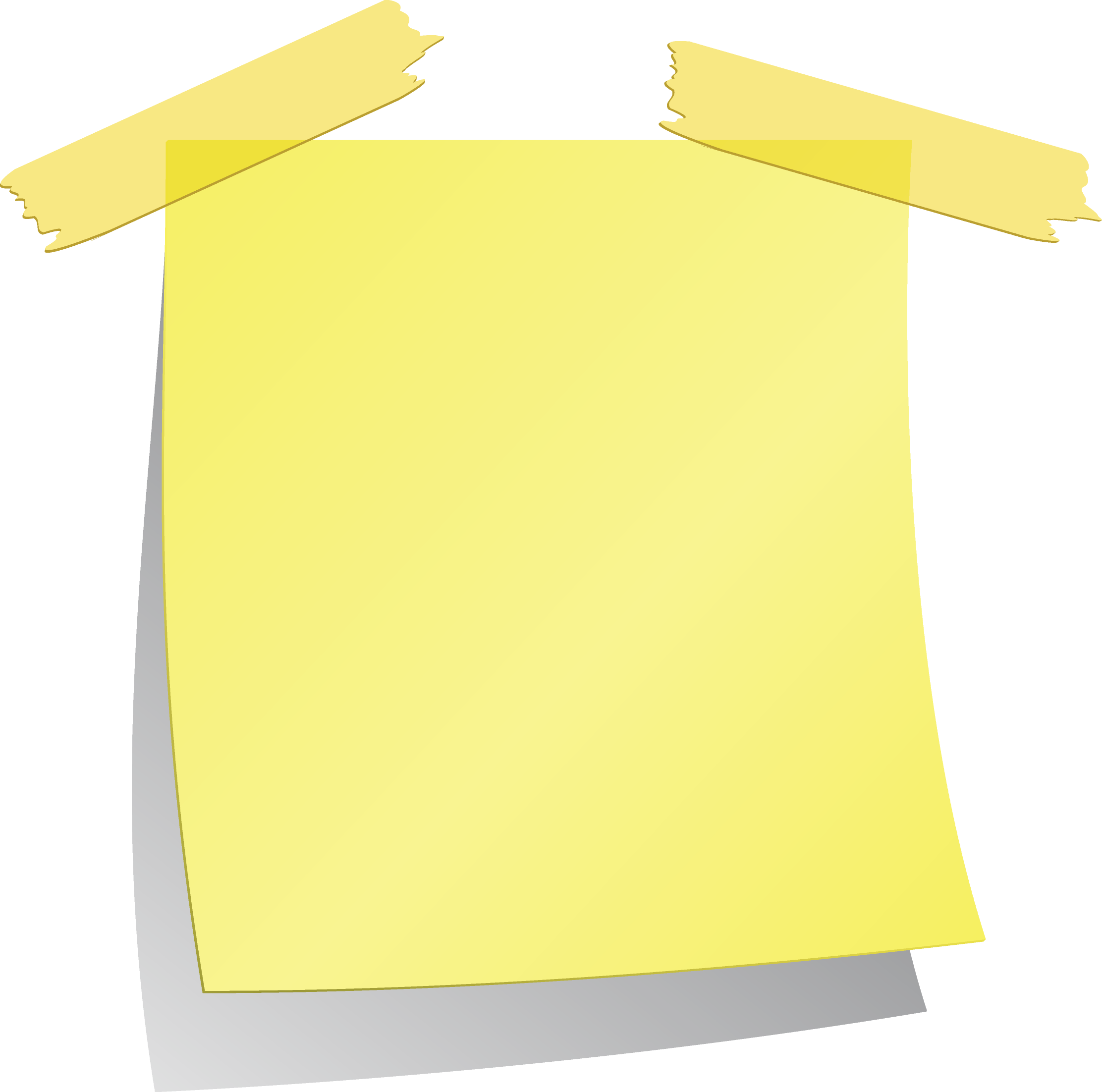 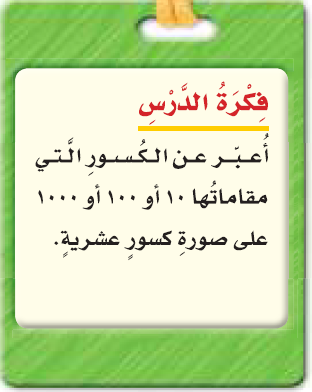 مامعنى كلمة كسر؟
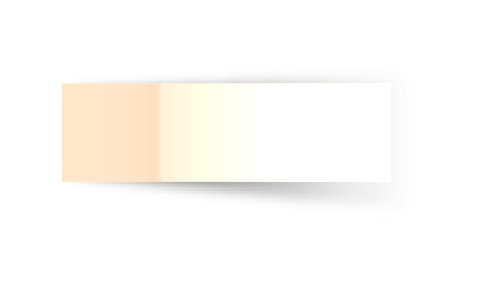 تشويقة
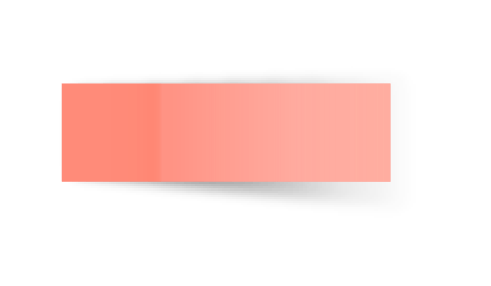 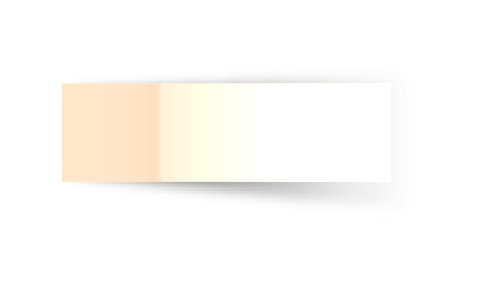 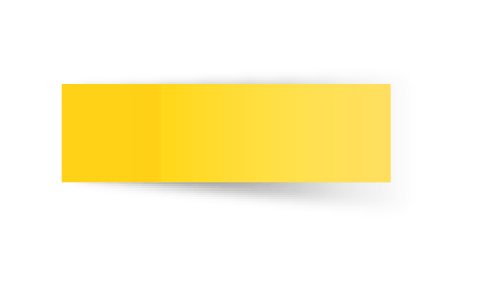 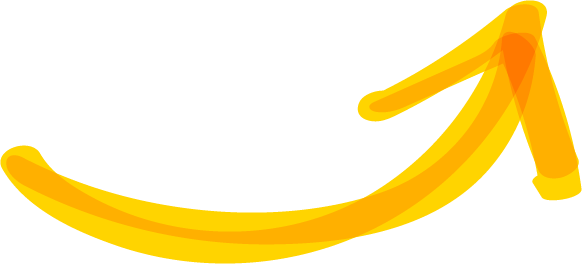 استعد
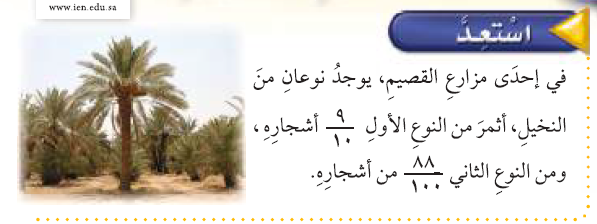 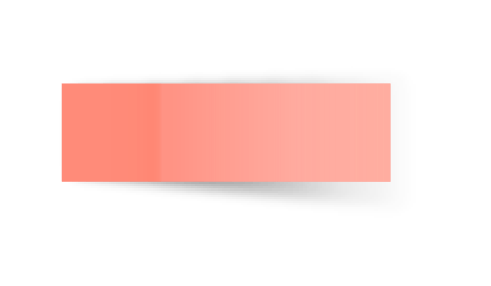 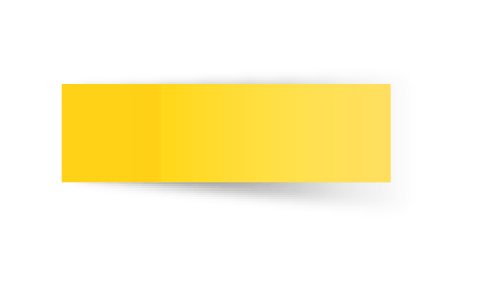 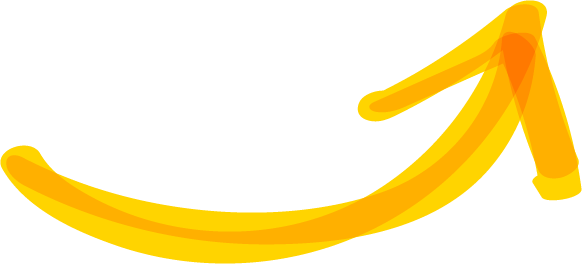 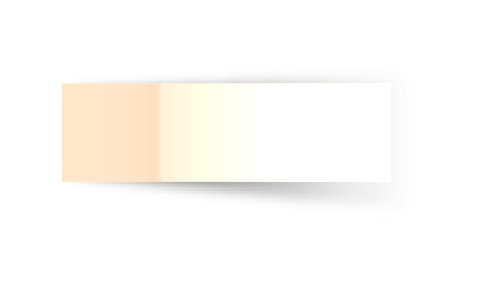 مفاهيم
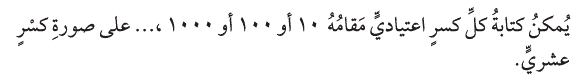 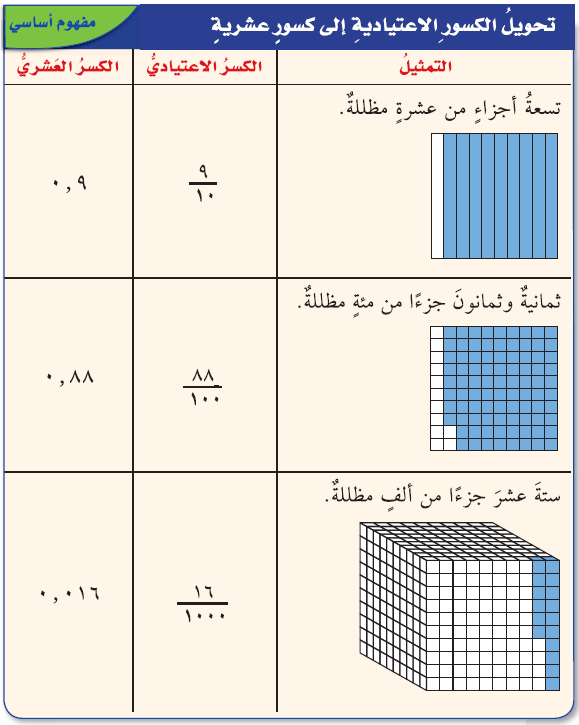 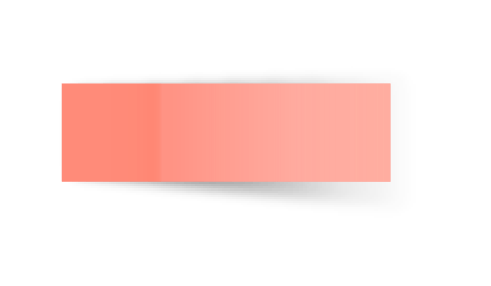 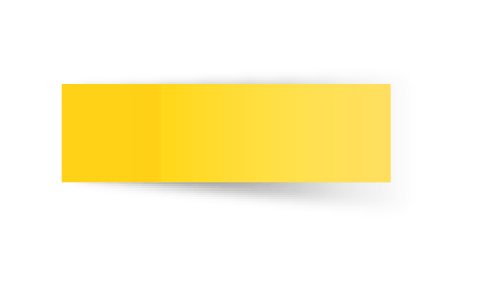 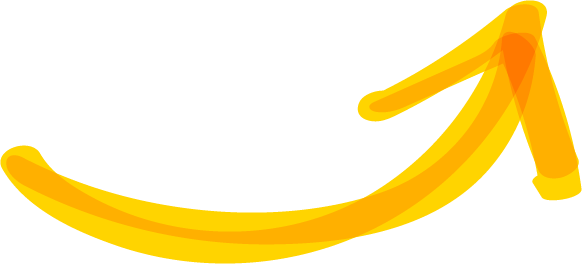 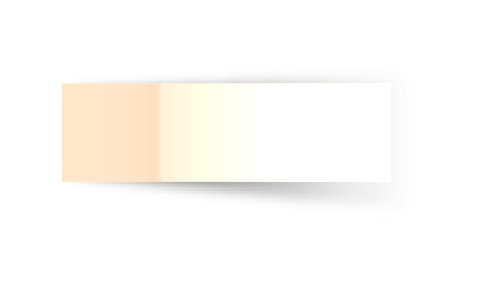 مفاهيم
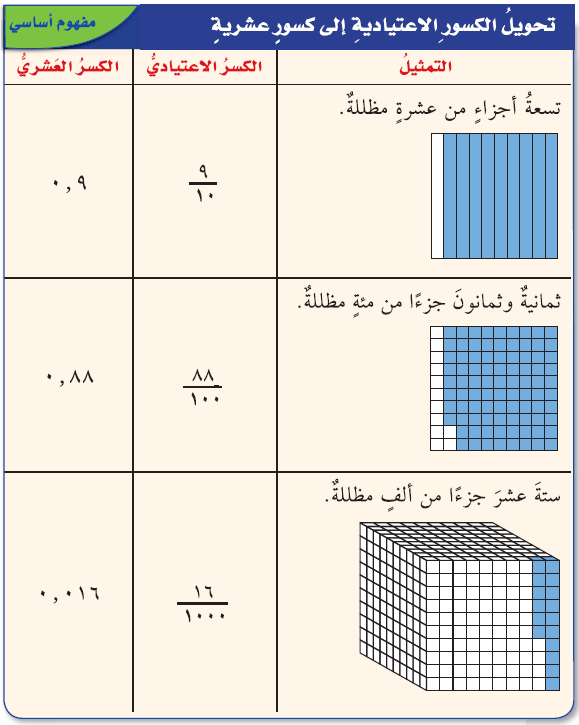 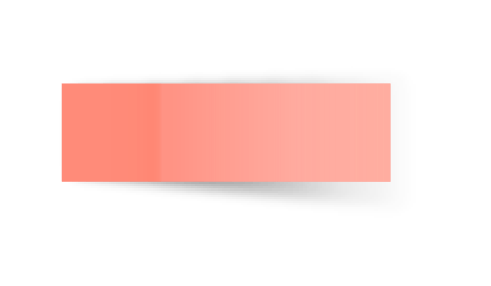 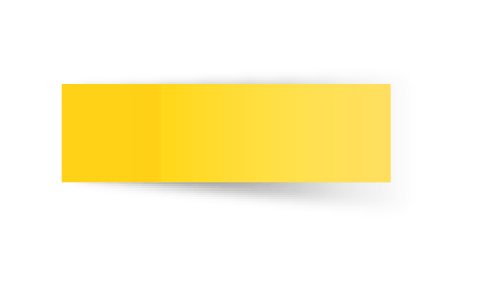 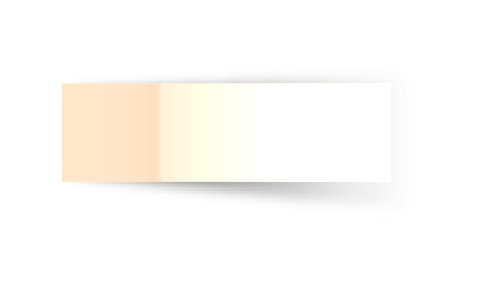 مفاهيم
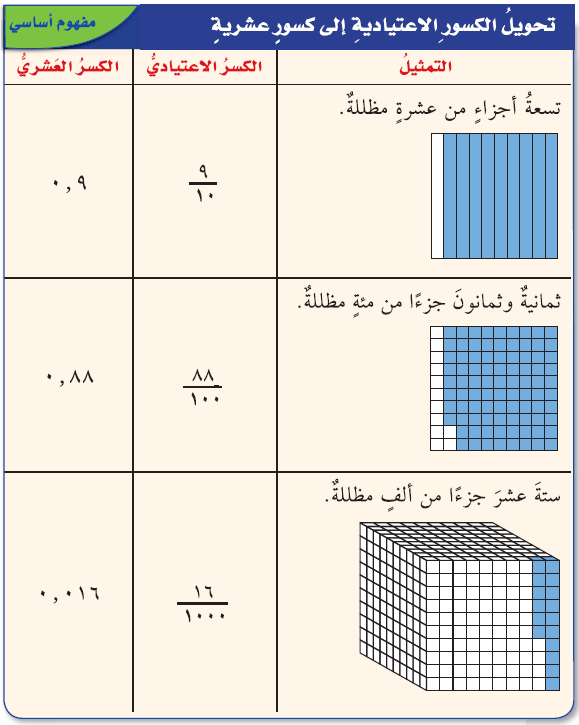 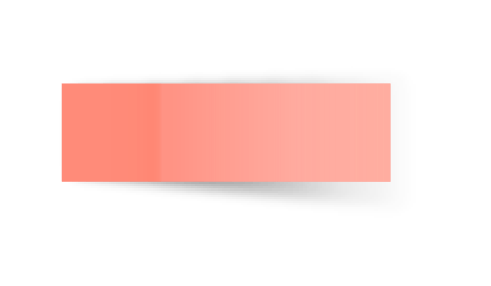 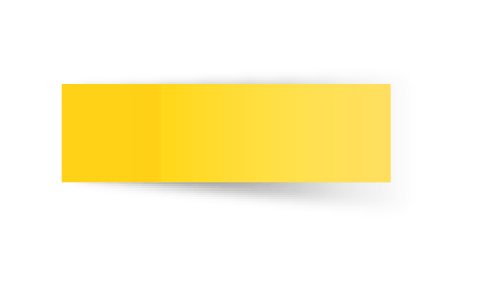 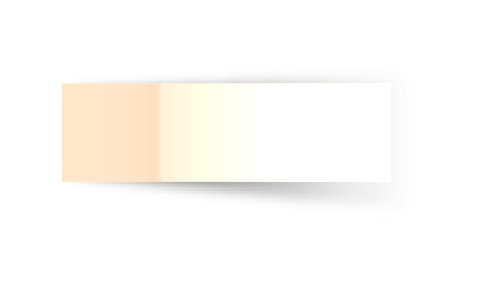 تدريب
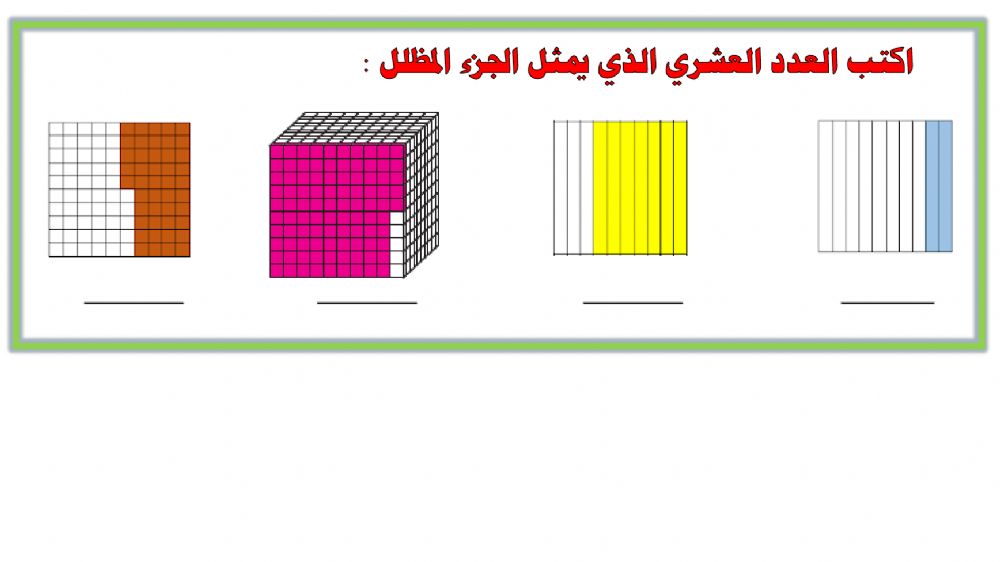 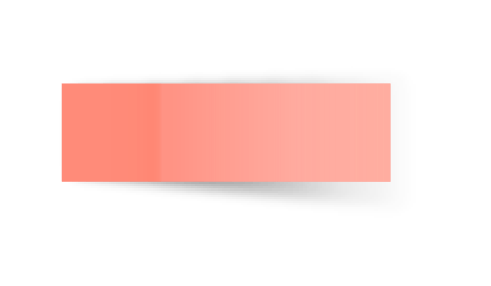 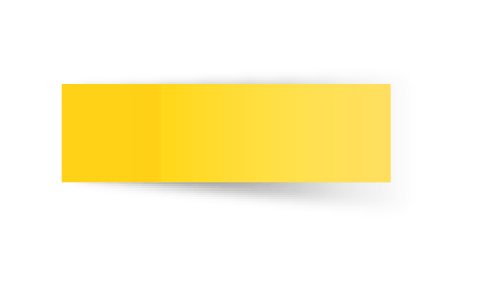 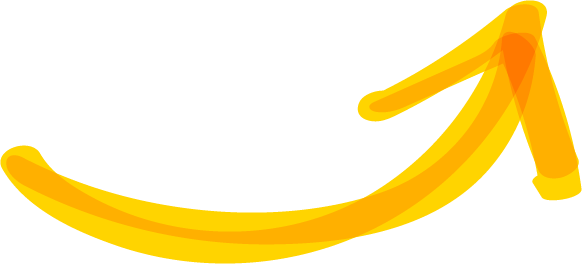 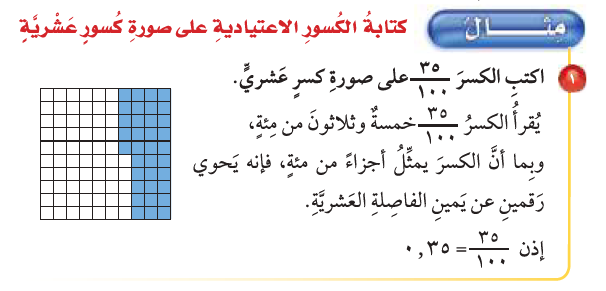 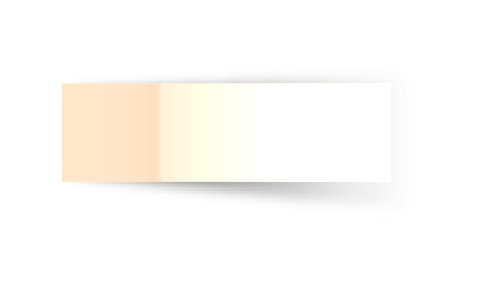 أمثلة
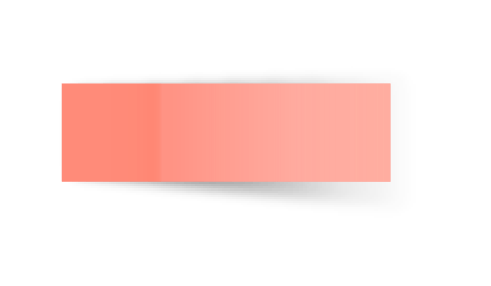 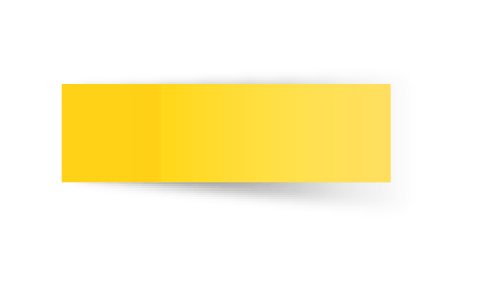 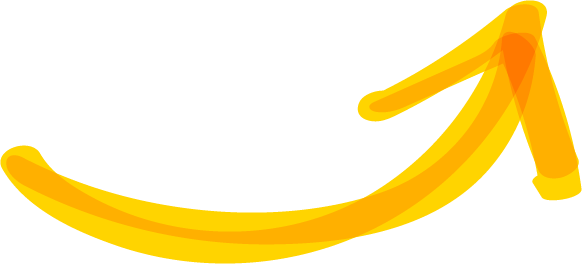 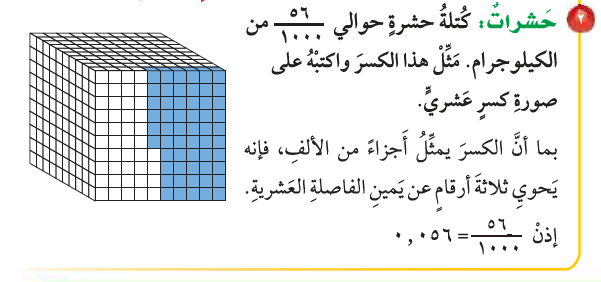 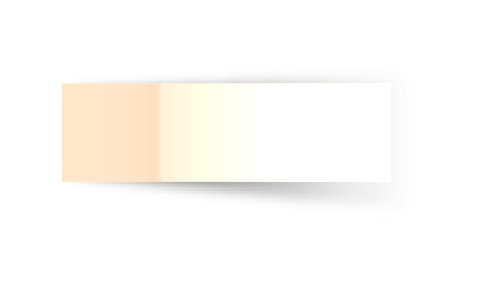 مثال
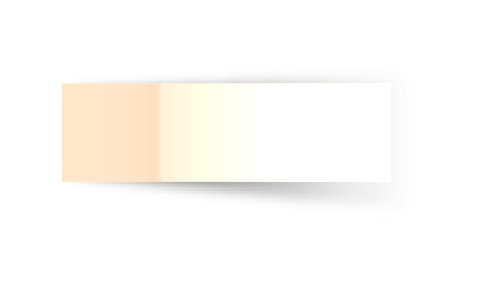 تدريبات
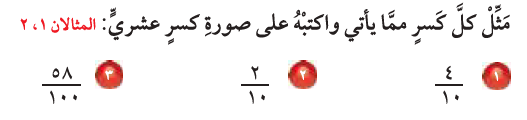 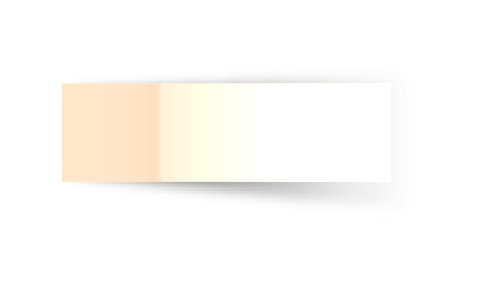 تدريبات
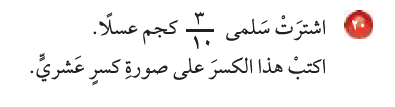 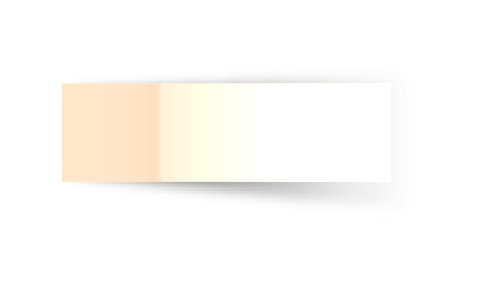 التقويم الختامي
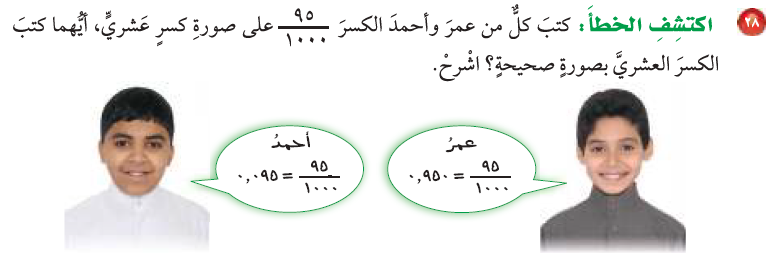 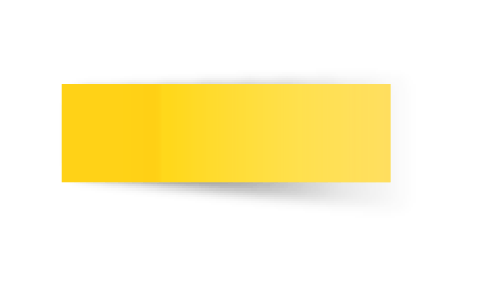 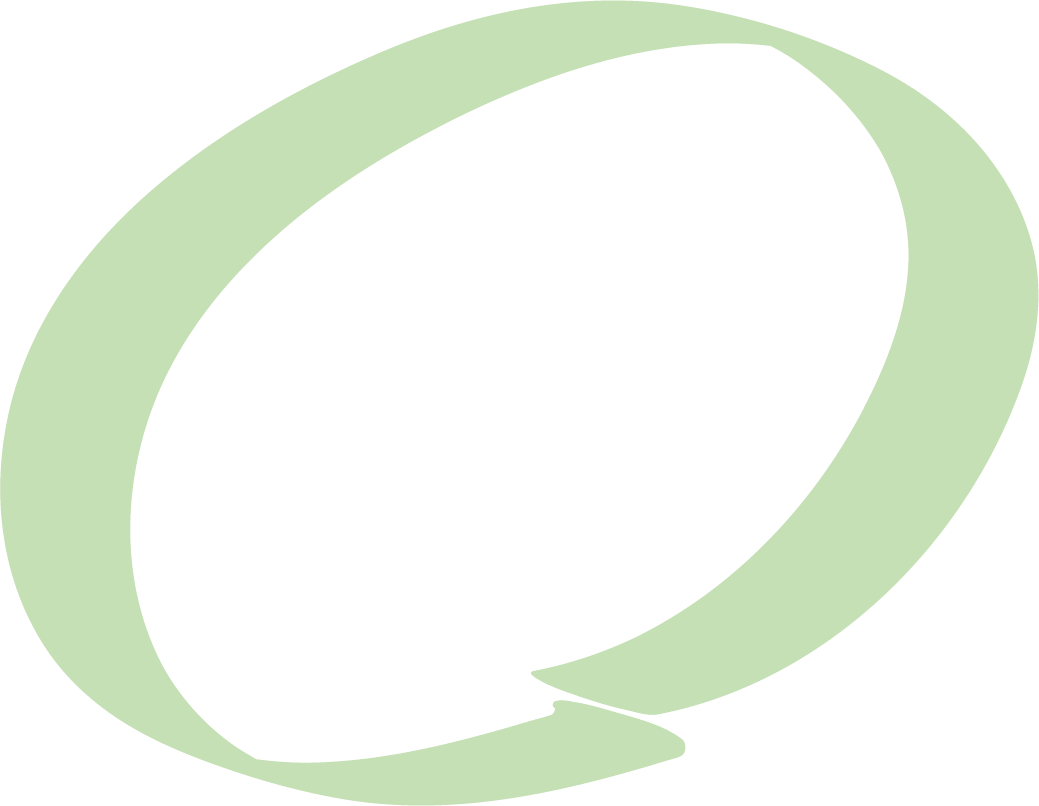 ختاماً
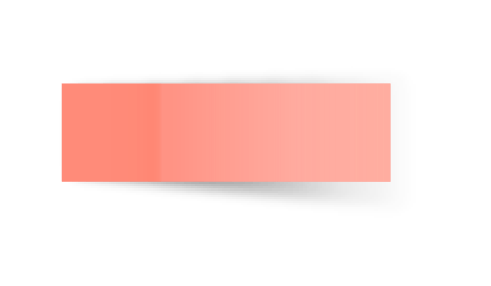 انطلق وحلق نحو النجاح
من لديه هدف لايهاب صعود الجبال
إعداد: هبة المزيد                                    https://t.me/hebamaz
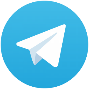